What will kill 12000 women
and 90 men this year?
BREAST AND TESTICULAR
CANCER
I will know why it is important to be aware of these cancers.
I will know some facts about breast and testicular cancer in the UK.
I will know how to check my breasts/testicles.
What do you ALREADY know?
Checking for Cancer
To know how to check for breast and testicular cancer
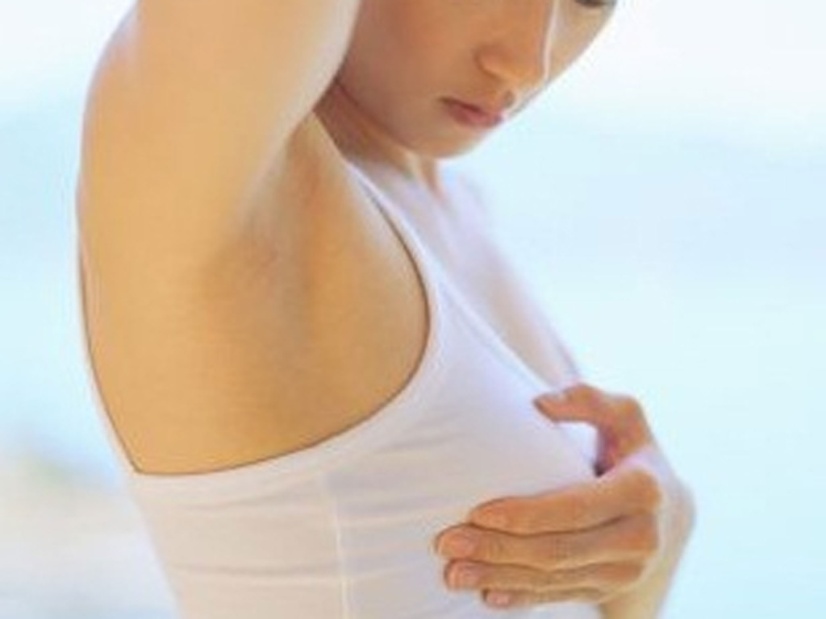 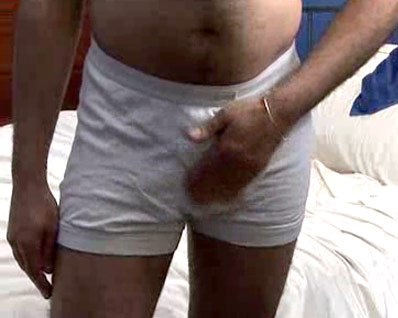 Breast cancer statistics & facts

There are an estimated 550,000 people living in the UK today who have been diagnosed with breast cancer.In the UK
Breast cancer is the most common cancer

Around 47,700 women and 340 men are diagnosed with breast cancer each year

One woman in eight will be diagnosed with breast cancer in her lifetime 

Around 12,000 women and 90 men will die from breast cancer each year 

More people are surviving breast cancer than ever before

80% of people with breast cancer are still alive five years after diagnosis

People are surviving longer thanks to advances in research, new treatments, earlier diagnosis, breast screening and breast cancer awareness
Testicular Cancer
 
Leading cancer in young men 15-35
Higher death rate than breast cancer in this age group
One new diagnosis every hour
Very curable if detected early
Testicular cancer is a disease in which cancer develops in one or both of the testicles
Testicular cancer can metastasize, meaning that it can spread to other parts of the body.
Testicular cancer is on the rise and can affect any male from infancy to elderly. An estimated 8,290 new cases will be diagnosed in 2011. 1 out of 270 young men will be diagnosed. The highest rate of diagnoses are males between the ages of 15 to 35. Due to the lack of early detection, more than 350 deaths will occur in 2011
http://www.youtube.com/watch?v=soEGqOdiU_0
Breast examination video
http://www.5min.com/Video/How-to-Perform-Breast-Self-Exam-286302892
http://www.videojug.com/film/breast-cancer-awareness-2
Testicle examination video
http://www.thesite.org/audioandvideo/video/healthandwellbeing/testicularselfexamination
Breast Cancer in Men
http://www.youtube.com/watch?v=2tVr70IzSB0
The sun and our skin
UV sunburn and skin cancer
https://www.youtube.com/watch?v=o9oSJpomee8&safe=true
There's a famous seaside place called Blackpool, that's noted for fresh air and fun
Costa del Anywhere 2011
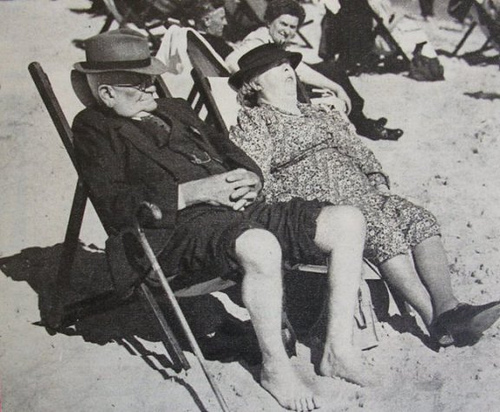 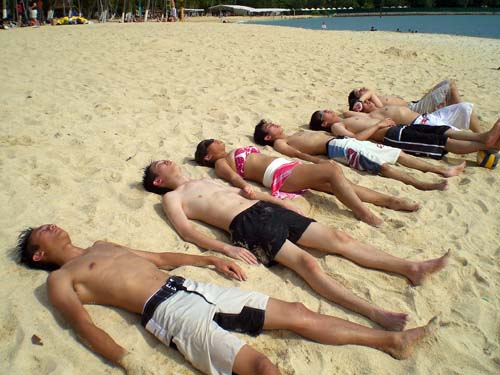 seaside holidays 1950
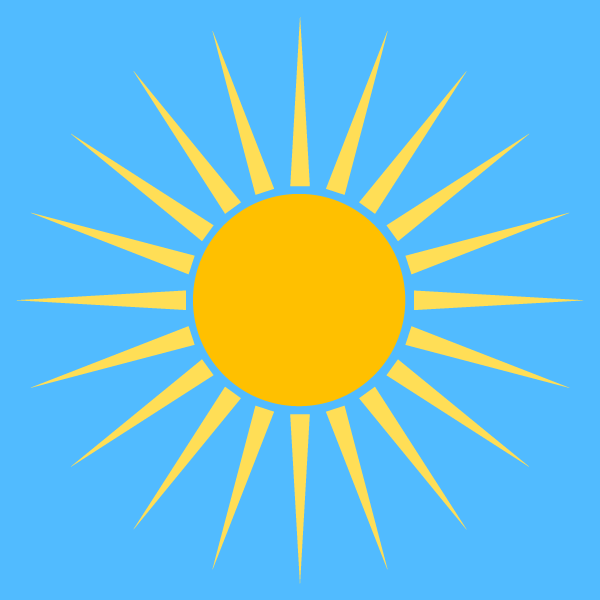 the surface temperature of the
	Sun is about 6000°C
the Sun emits all electromagnetic 
	radiation except  gamma rays


so we received X-rays, ultraviolet, visible light , infrared, and  radio waves from the Sun
the most significant radiations are
visible light           ultra violet           infra red
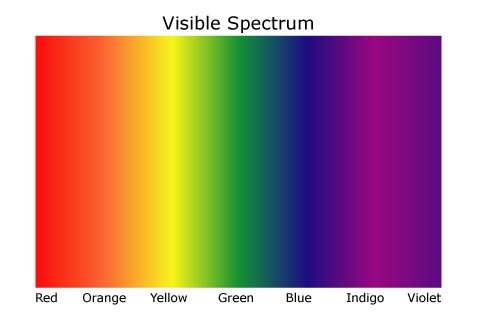 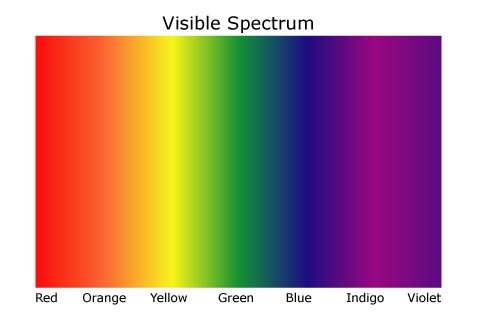 these frequencies in combination provide all the colours we can see
black = no frequencies
white = a mixture of all colours
paint and ink colours – the chemicals in the dyes and inks absorb all frequencies but only emit particular combinations of frequencies
this slide is ‘coloured’ to represent ultra violet
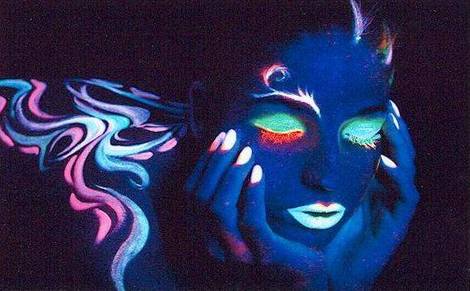 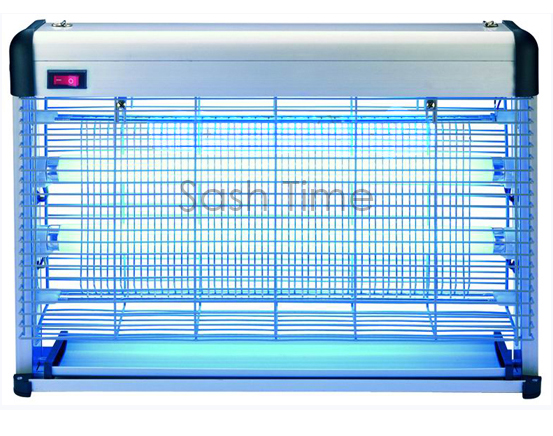 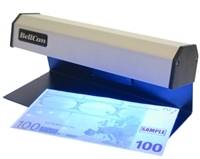 some ways we use ultra violet radiation
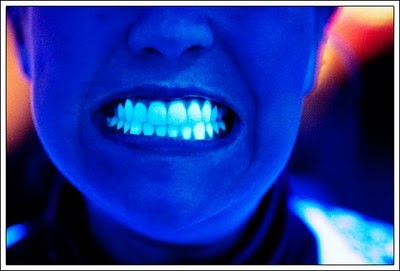 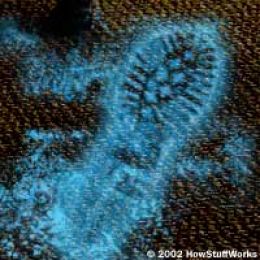 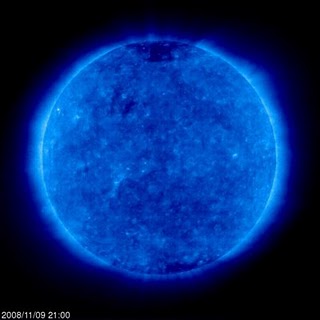 Ultraviolet C  
	absorbed/reflected by atmosphere 
	germicidal properties
	germicidal lamps.
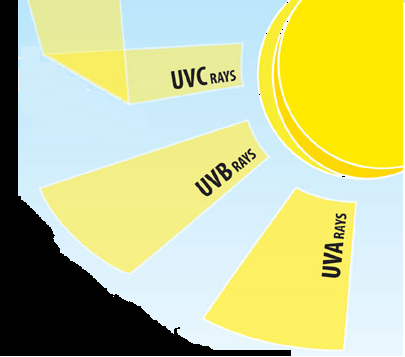 Ultraviolet B 
	some is absorbed in the atmosphere
	causes DNA damage
	tanning, burning and aging
  
.
Ultraviolet A
	penetrate into skin surface
	damages DNA
	light tanning
	deep penetration can cause skin cancer
.
ultra violet and skin - suntan
A dark pigment called melanin is produced 
skin gets a darker tone
melanin absorbs UV
protects but can cause sunburn
UVB causes direct damage to skin cell DNA
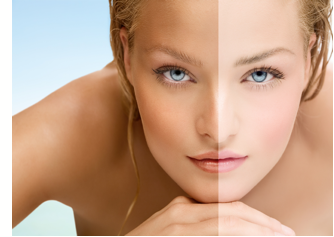 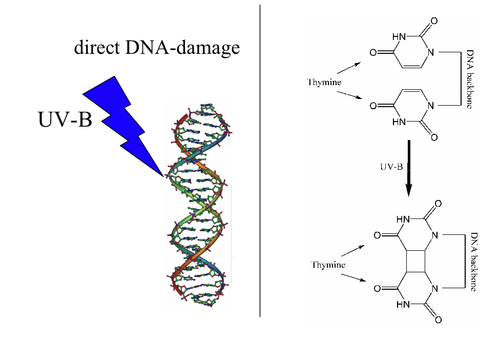 ultra violet and skin - sunburn
sunburn  - aka erythema
skin cells are damaged by the absorption of energy from UV rays.
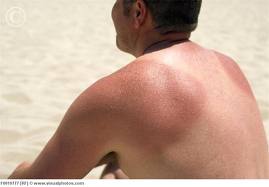 extra blood travels to the   damaged skin in an attempt          to repair it
this is the cause of the redness associated with sunburn.
caused by
UVA
and 
UVB
ultra violet and skin – other effects
photo-ageing wrinkles, loosening of the skin
 
thinner blood vessel walls, increased bruising

thinning / thickening of skin of skin, 

moles in sun exposed areas

skin bumps / keratoses
ultra violet and skin – skin cancer
UVA and UVB both damage DNA
genes are made from DNA
genes control cell growth 
severe genetic damage can cause normal skin cells to grow and reproduce in a very uncontrolled, disorderly way
they become cancer cells.
skin cancer risk
basal carcinoma
most common
deep in skin
repeat sunburn  or childhood over exposure to sun 
fair skin and tend to freckle or burn rather than tan
squamous carcinoma
second most common
skin surface
long time over exposure to sun 
fair skin
tobacco use
reducing the risk
naturally darker skin has more melanin 
		absorbs more uv 
		so less penetration
		so less risk
reduce exposure time
use shading
use sunblock
sunscreen
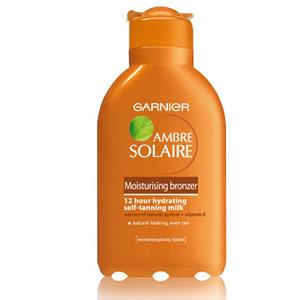 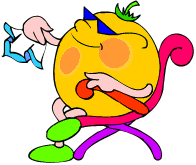 sunscreen does not
  stop sun burn
  give you a sun tan
  last all day
  make you better looking
modern sunscreen does
  delay the start of sunburn
  absorb over 90% of UVA  
   and UVB
  need replacing regularly
spf    -   sun protection factor
A sunscreen with an SPF of 15 will delay the start of a sunburn by a factor of 15.

So a person who would normally burn after 10 minutes will not burn for 10  x 15 minutes – that’s over 2 hours.

The SPF 15 sunscreen allows a person to stay out in the sun 15 times longer before burning
but your  skin  type  matters ………….
spf  and  skin type
What’s your skin type?
Always burns, never tan  	  - 	pale skin, freckles, blond or 					red hair, blue or green eyes 
Burns easily, tans eventually	  - 	white skin, blond hair, 
						blue or green eyes 	
3. 	Sometimes burns, tans slowly - 	white skin, usually dark hair 					and brown eyes
4. 	Occasionally burns, tans well	  - 	light brown, brown or black 					hair, brown eyes	
5. 	Hardly ever burns, tans well    - 	browner to dark skin, brown or 					black hair, brown eyes
6. 	Never burns  		  - 	brown to very dark skin, brown 					or black hair, brown eyes
Match up your skin type to the SPF you should use just for normal everyday exposure to the sun

    1               2              3              4             5             6
SPF 25    SPF 20    SPF 15    SPF  8    SPF  6    SPF  2

sunscreen should be applied generously before you go out in the sun

apply again after swimming or sweating

avoid sunbathing for long periods of time between 10.00 am and 3.00 pm
but  remember  ………….
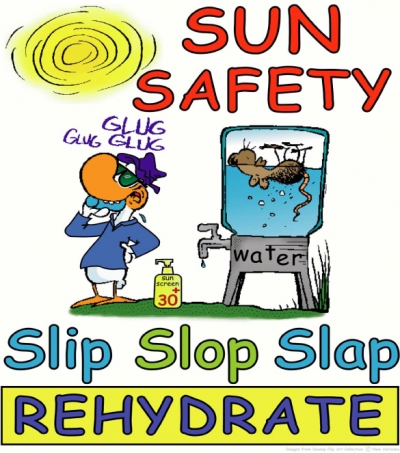 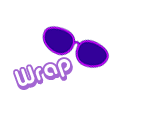 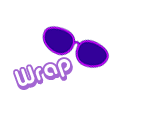 and
and
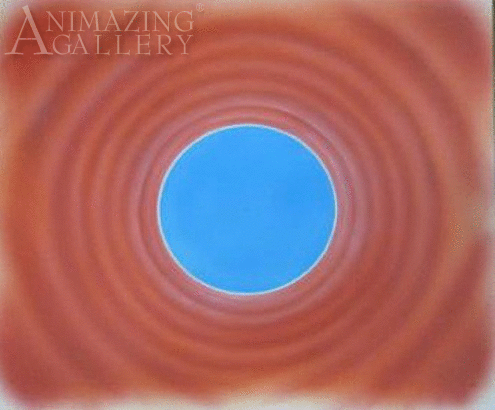 That’s all folks!